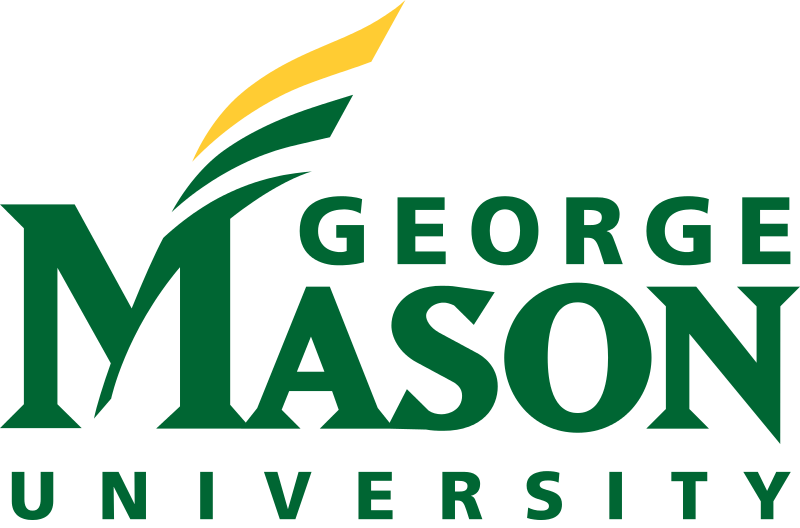 Building Process Management Skills by Using an Interactive Timeline in Your Course
Innovations in Teaching and Learning – Fall 2021
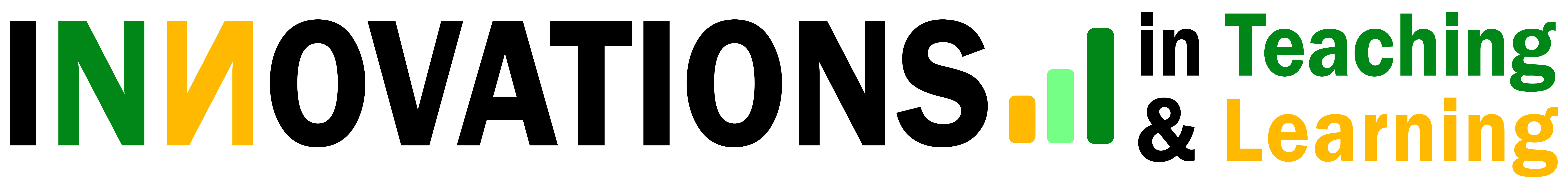 Introduction
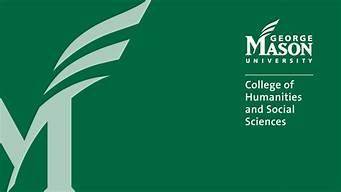 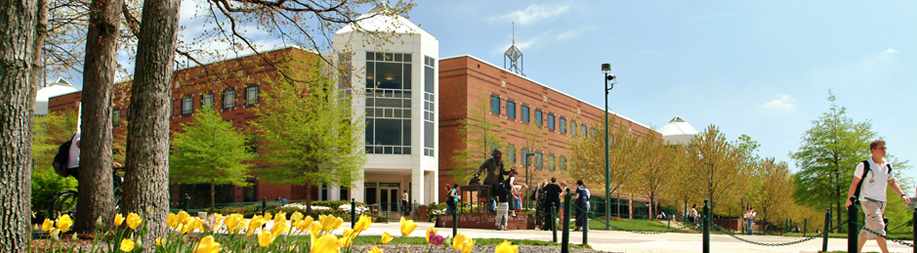 Topic 01
Audrey S. Pettibon
The College of Humanities and Social Sciences (CHSS) is Mason’s largest college, offering 19 undergraduate majors, 65 minors, 10 doctoral degrees, 18 master’s (including a master of fine arts in creative writing and a master of arts in interdisciplinary studies), and 13 graduate certificates. 
In Fall 2017, it enrolled 25% of the University’s undergraduates and 14% of its graduate students. Its faculty and students are highly active in research, with external research funding to the college averaging $15-$20 million annually.
As an Assistant Professor in the English Department, Audrey has more than 17 years of experience as an in-class and e-learning professional. In addition to teaching English Composition, Advanced Composition for Business majors and English Composition for Multilingual Writers here at Mason, 
Audrey also serves as a proposal reviewer for the OSCAR office’s Undergraduate Research Scholars program, has presented twice at the Sterns Center’s Innovations in Teaching and Learning Conference and has also served as a session host.
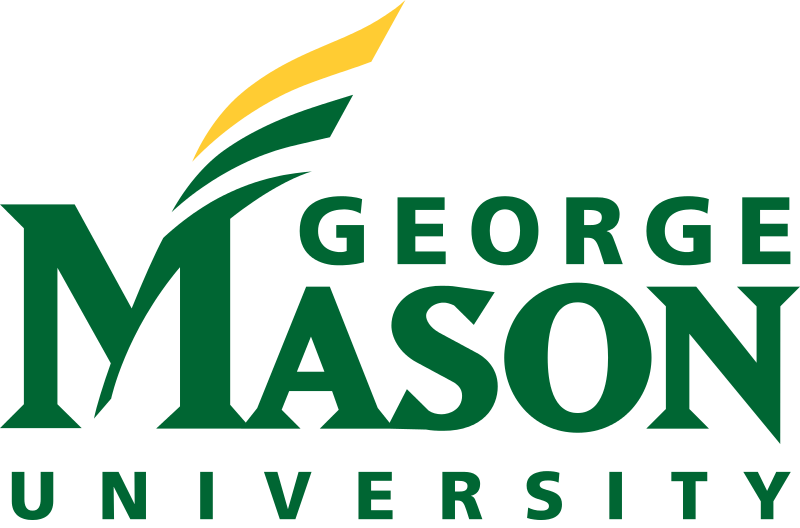 2
Process management
Process Management has been identified by The World Economic Forum and the McKinsey Group as one of the key skills required for success in the Fourth Industrial Revolution (which is where we currently find ourselves). According to Schwab, learning in the era of the 4IR will become more interactive or “real time.” The methods we apply to evaluation and process skills will be different from what we are used to (Olusoji 2020). Technology will be utilized to better assess performance as it is linked to learning objectives, and we will see an increased need to adopt more experimental and experiential learning. This dynamic, interactive approach is often referred to as “flipping the classroom” which many of you might already be familiar with.
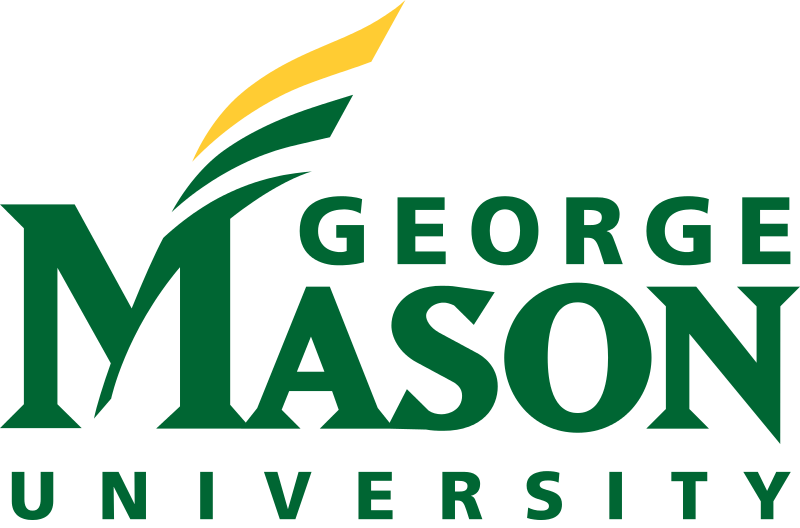 3
Process management skills can help students move away from learning based on a standard model to one that is individualized and flexible (essentially, self-paced learning). When we look at process management, we want to help our students practice assignment mapping and follow up. 

Students are provided with access to all of the assignment requirements and resources to allow ample flexibility so they can follow an inquiry-based model and design their own approach. Students can then self-assess, or peer review each other’s progress. In the end, a student who is more involved in their learning journey can make the most of their learning process.
Thank you
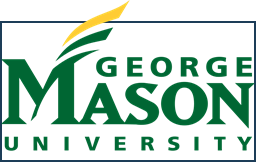 Multiple delivery modes
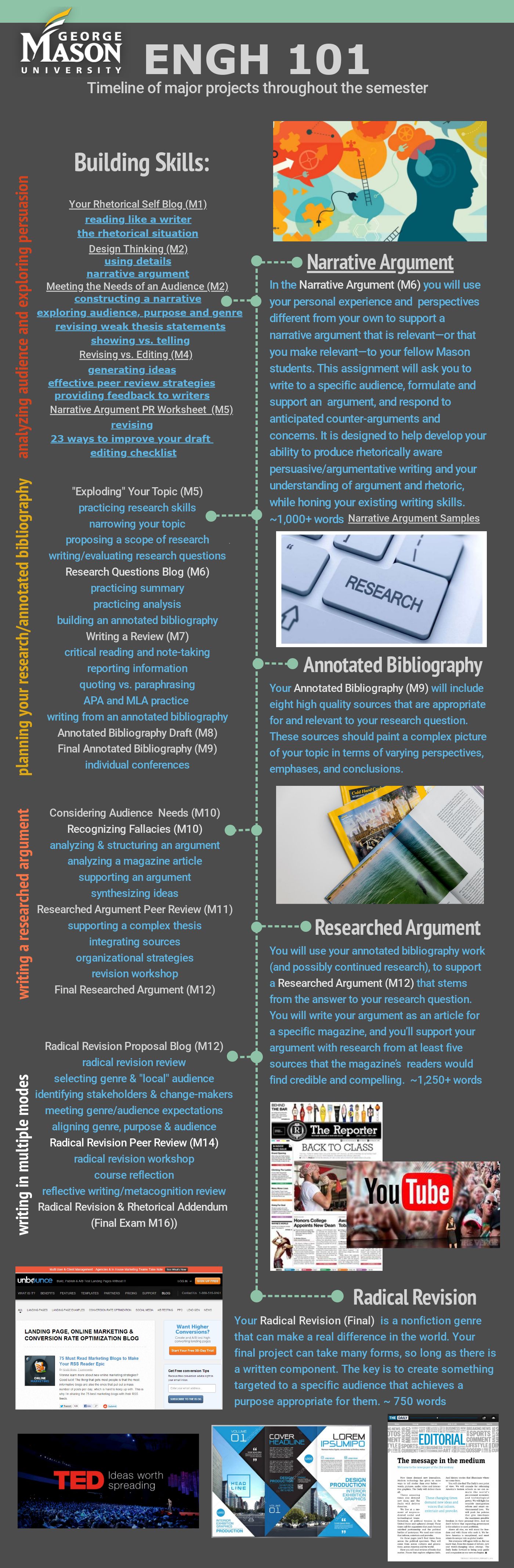 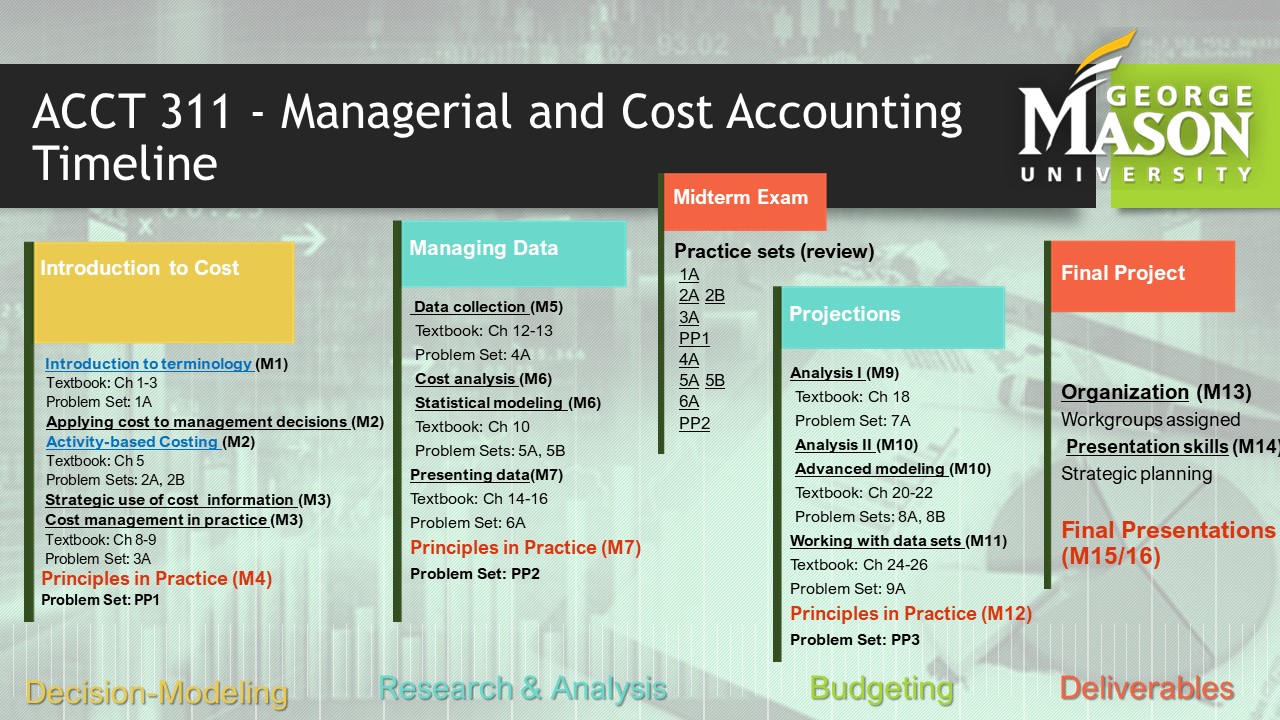 Teaching skills
Interactive models
Process management skills can help students move away from learning based on a standard model to one that is individualized and flexible (essentially, self-paced learning). 
When we look at process management, we want to help our students practice assignment mapping and follow up. Students are provided with access to all of the assignment requirements and resources to allow ample flexibility so they can follow an inquiry-based model and design their own approach. Students can then self-assess, or peer review each other’s progress. In the end, a student who is more involved in their learning journey can make the most of their learning process.
Quite often, it can be difficult for students to recognize how low-stakes assignments are preparing them for the more complex, high-stakes assignments in our courses. This can hinder their ability to develop effective process management skills, necessary for planning and executing multi-step tasks in a project-based learning model. 
This timeline can be used as an interactive reference guide for your students; they can quickly revisit specific skill-building activities as needed throughout the term. This timeline could effectively be tailored to fit any course, across disciplines. Today, I will be showing you an interactive timeline I produced for a composition course adapting a timeline template from Prezi, as well as an interactive timeline for a managerial accounting course that I created using a template from Power Point. I think you will see that the platform you use is not as critical as is your comfort level working with that platform.
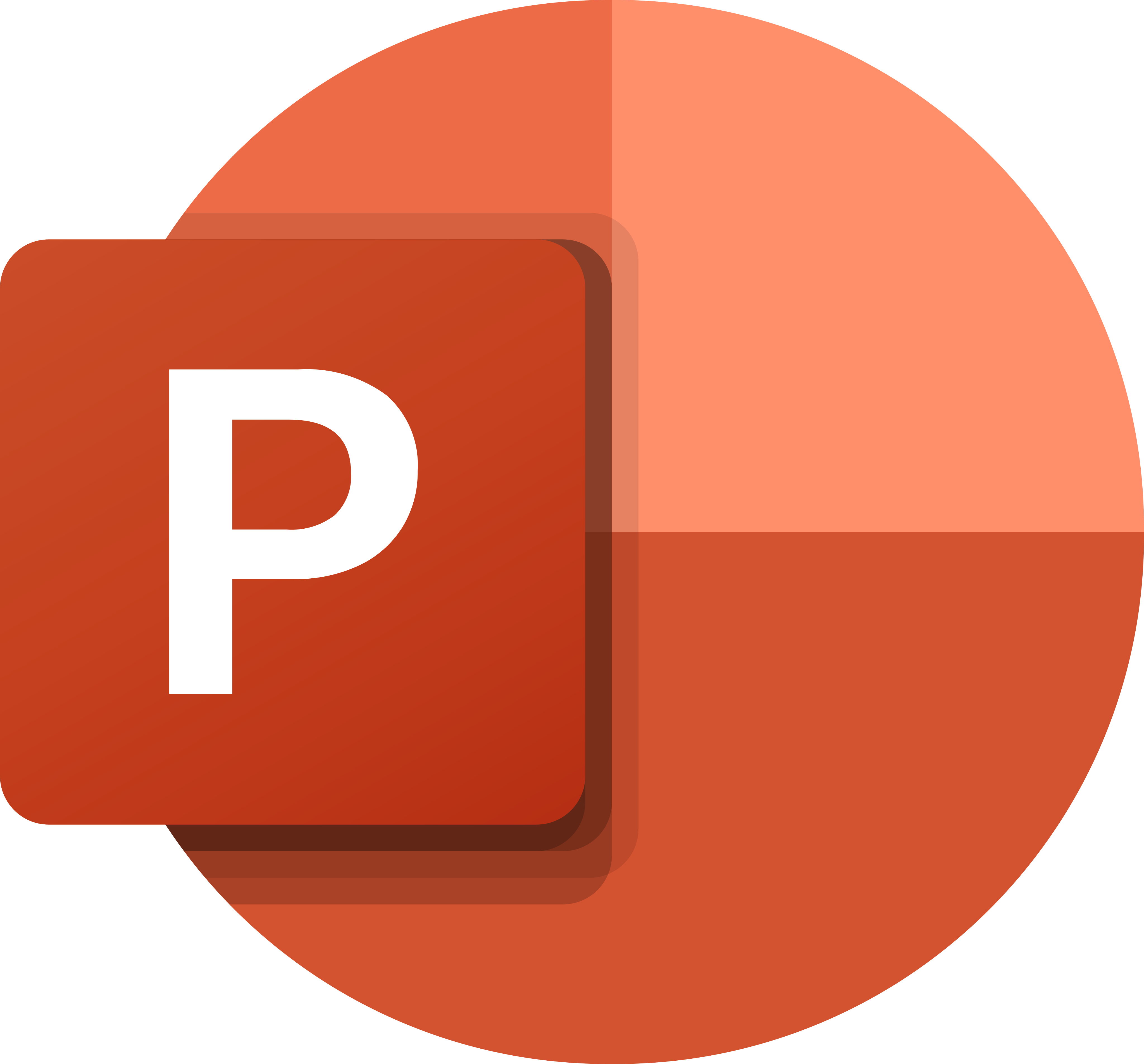 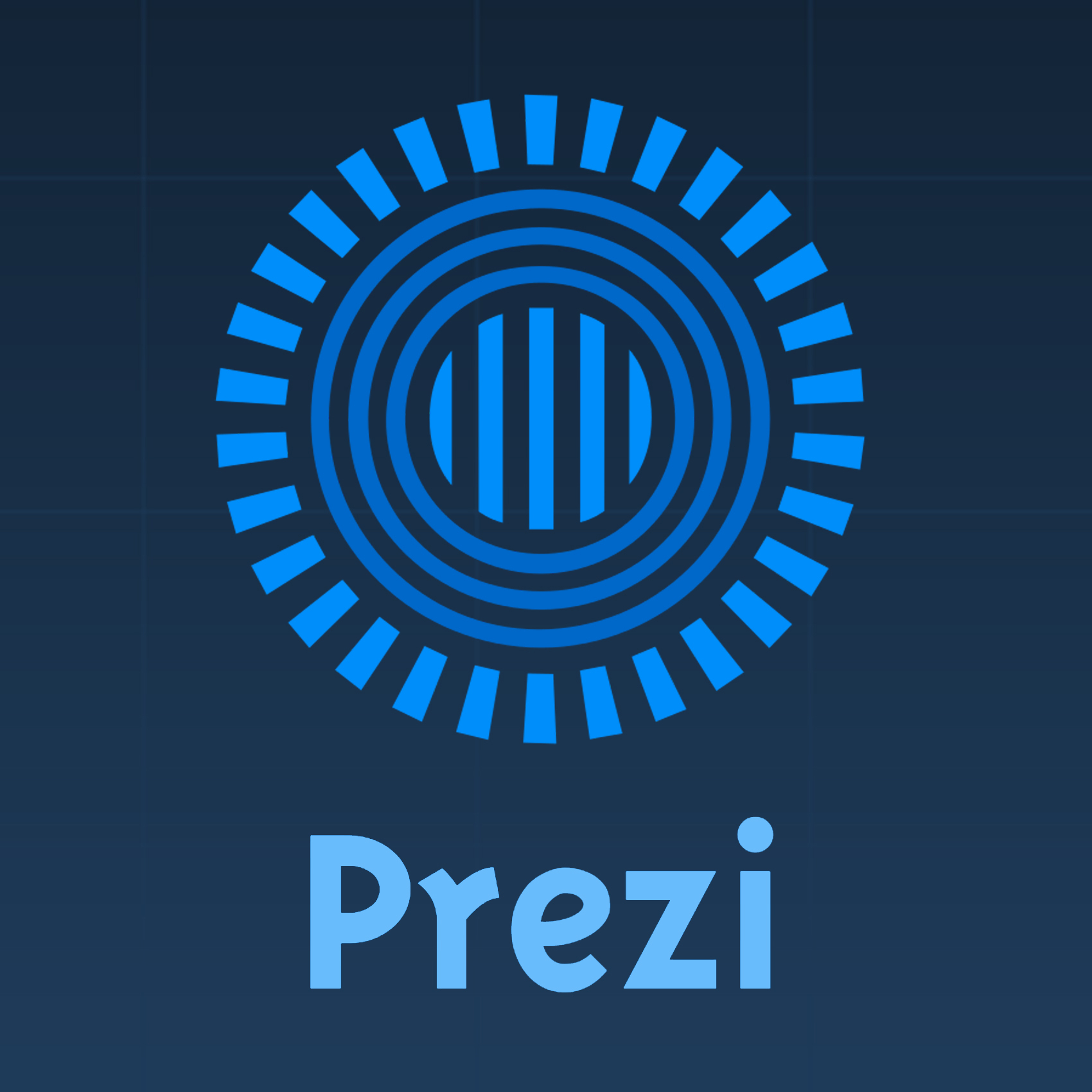 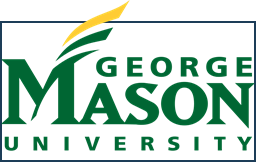 5
Resources List
Re-imagining the future of education in the era of the fourth industrial revolution
Matthew Olusoji; Ibrahim Ajagunna. Worldwide Hospitality and Tourism Themes; Bingley Vol. 12, Iss. 1,  (2020): 3-12. DOI:10.1108/WHATT-10-2019-0066

Threshold concepts: designing a format for the flipped classroom as an active learning technique for crossing the threshold
Olaniyi Nkaepe. Research and Practice in Technology Enhanced Learning, 2020-01-01, Vol.15 (1), p.1-15.

Construction of "three-stage asynchronous" instructional mode of blended flipped classroom based on Mobile learning platform
He, Jie. Education and Information Technologies, 2020-11-01, Vol.25 (6), p.4915-4936.

An examination of postgraduate students’ use of infographic design, metacognitive strategies and academic achievement
Yuruk, Suleyman Eren ; Yilmaz, Rabia M ; Bilici, Sinan. Journal of Computing in Higher Education, 2019-12, Vol.31 (3), p.495-513.
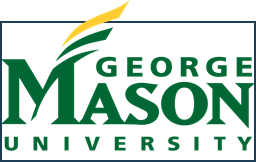 6
Thank you!!
Thank you all so much for watching my On-Demand session!! 
I hope you all have enjoyed our virtual conference this year
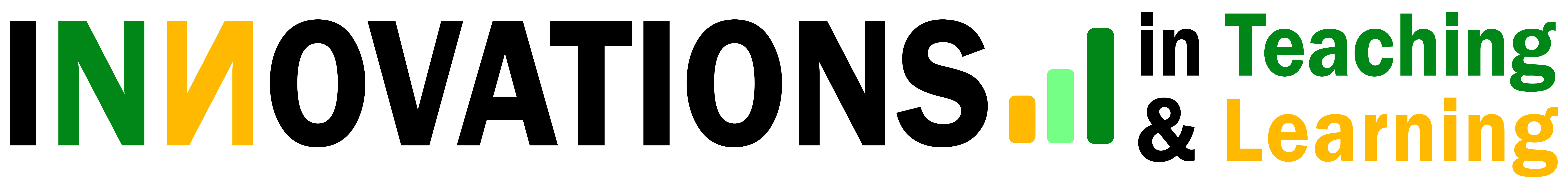 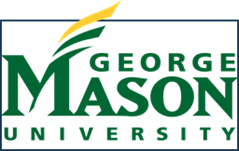 7